Scientists are exploring why sharks congregate in certain areas, such as the “Shark Café” in the Pacific ...
BioScience, Volume 66, Issue 9, 01 September 2016, Pages 713–719, https://doi.org/10.1093/biosci/biw097
The content of this slide may be subject to copyright: please see the slide notes for details.
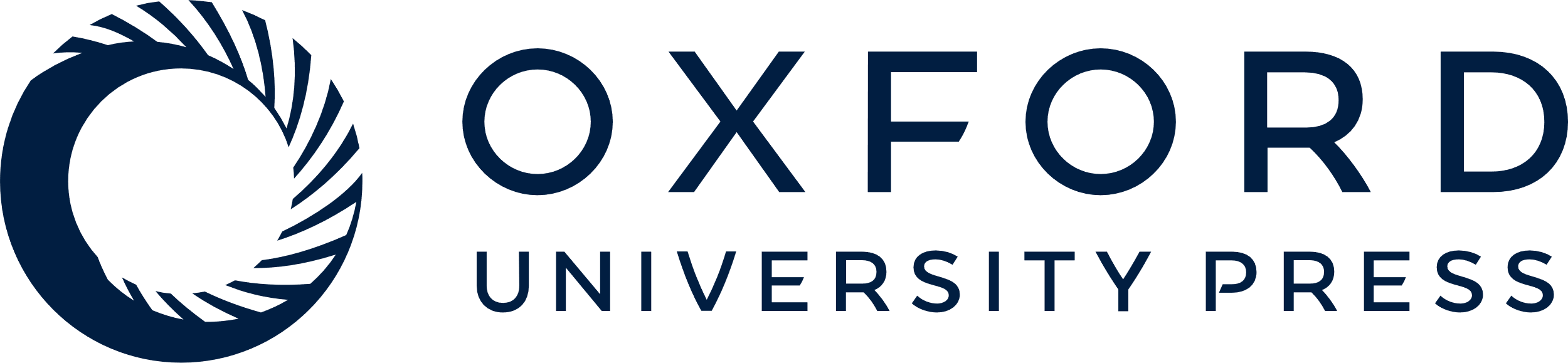 [Speaker Notes: Scientists are exploring why sharks congregate in certain areas, such as the “Shark Café” in the Pacific Ocean. Sharks, top predators in high-seas environments, are being devastated by fishing. Photograph: Richard Brooks for the Pew Charitable Trusts.


Unless provided in the caption above, the following copyright applies to the content of this slide: © The Author(s) 2016. Published by Oxford University Press on behalf of the American Institute of Biological Sciences. All rights reserved. For permissions, please e-mail: journals.permissions@oup.com.]